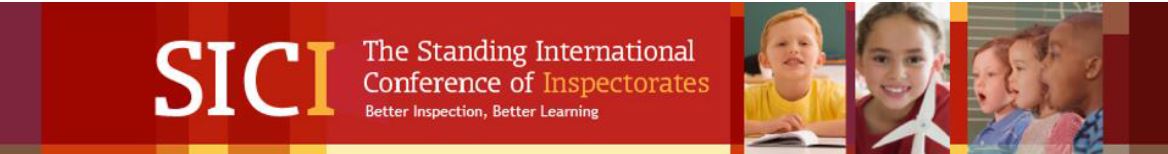 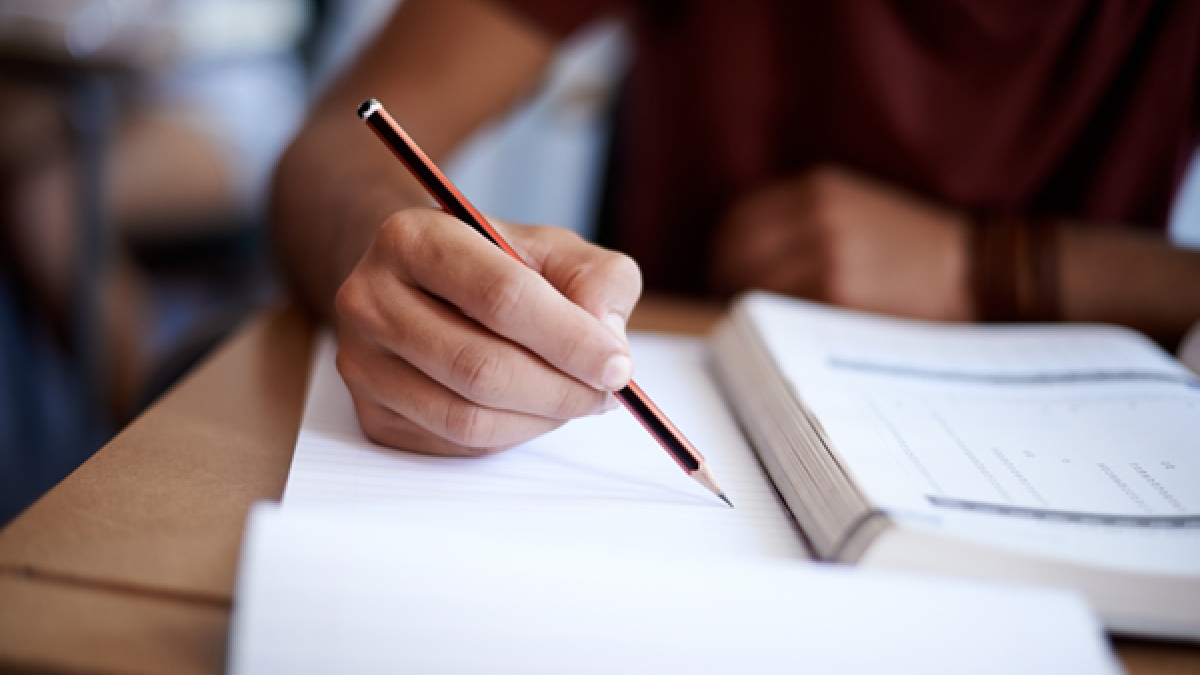 Reflection on the future strategy of SICI
Strategic plan 2016-2020
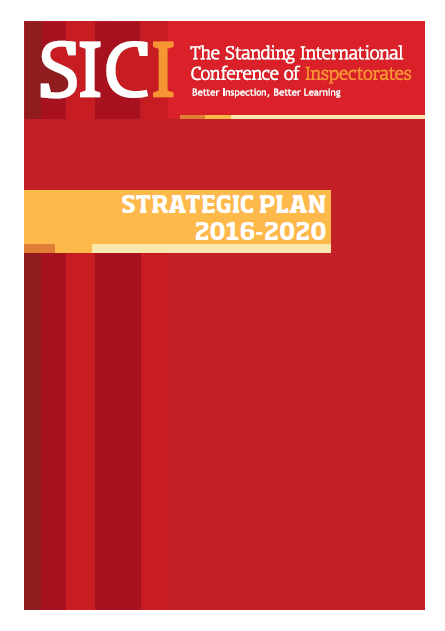 Vision
Aims and key actions
Implementation plan – yearly activities
Renewal of SICI strategic plan
In Paris 2020 - renewal of the strategic plan at the GA.
GA 2019 - discussion to prepare the adoption of the new plan in 2020.
What has been done 2016-2020?
The EC suggests an inventory of preferred main activities among members to keep SICI’s focus on the strategic plan and aims of the organisation.
Strategic plan 2016-2020 – What we have done in Year 1-4 (so far)
Development officer appointed
Thematic years for workshops, agreed upon at GA
Publication of a yearly paper summing up reflections on the thematic year (Impact, Innovation)
Support to the publication of a book on the history of inspection.
Network of national coordinators established + support for network
Updated member profiles through the work of national coordinators
Newsletter to members and thematic reports.
Strategic plan 2016-2020 – What we have done in Year 1-4 (so far), cont’d
Initial application and approval of Erasmus+ Project, BIBESOIN (Better inspection for better social inclusion)
Inventory of function and use of website
New partnerships, European Commission as an example, and more cooperation with non-SICI members

What remains to be done in the strategic plan:
Communication strategy
Organise a SICI conference open to non-SICI participants to discuss and debate evaluation and quality improvement in education.
Reflections on the future strategy of SICI
Five groups – in four rooms (see list in delegate pack)
Reflections on 
Vision
Aims and key actions
Implementation plan

EC will prepare a new proposal for the next GA by inviting members to comment on the strategy